43.02.10 
Туризм
ПРОФЕССИОНАЛЬНЫЙ ЦИКЛ
УЧЕБНАЯ ЛИТЕРАТУРА
ОП.01  
ПСИХОЛОГИЯ ДЕЛОВОГО ОБЩЕНИЯ
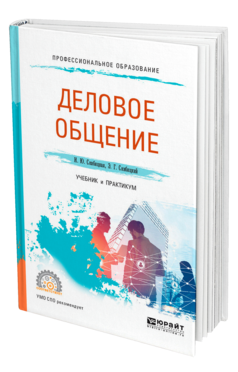 Скибицкая  И. Ю. Деловое общение : учебник и практикум для СПО / И. Ю. Скибицкая, Э. Г. Скибицкий. — Москва: Издательство Юрайт, 2023. — 239 с. — (Профессиональное образование). 

Деловое общение в современном мире — один из надежных инструментов совместного поиска оптимального решения различных задач. Культура делового общения всегда была предметом особого внимания. Для того чтобы добиться успеха, необходимо, прежде всего, научиться общаться. В данном учебнике приводится системный анализ человеческого общения: сущность, цели, функции и средства. Автор рассматривает основы культуры делового общения и ее развития, а также технологии по предупреждению конфликта и выходу из конфликтных ситуаций. Книга позволит студентам сформировать целостное представление о проблеме развития культуры делового общения, научит их адекватно оценивать жизненные ситуации и находить их разрешение.
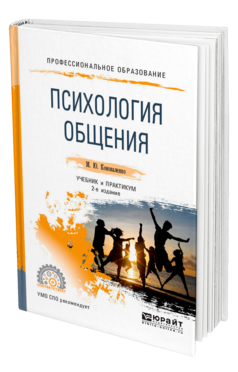 Коноваленко М. Ю.  Психология общения : учебник и практикум для СПО / М. Ю. Коноваленко. — 2-е изд., перераб. и доп. — Москва : Издательство Юрайт, 2023. — 476 с. — (Профессиональное образование). 

В учебнике представлены теоретические основы деловой коммуникации, коммуникативный категориальный аппарат, общие закономерности, сходства и различия видов, уровней, форм коммуникации, являющихся необходимым условием успешной деятельности современного специалиста. Книга ставит главной задачей формирование самостоятельного эффективного коммуникативного стиля, способности и навыков продуктивного делового поведения, реагирования, взаимодействия и делового общения. Для лучшего усвоения материала учебника после каждой главы приведены вопросы и задания для самоконтроля.
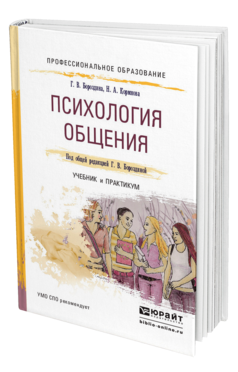 Бороздина Г. В. Психология общения : учебник и практикум для СПО / Г. В. Бороздина, Н. А. Кормнова ; под общей редакцией Г. В. Бороздиной. — Москва : Юрайт, 2023. — 465 с. — (Профессиональное образование). 

В книге собран основной материал по вопросам психологии и этики делового общения. Авторы структурировали его в наиболее удобной и приемлемой для усвоения форме. Особенностью этого учебника является его комплексный характер: деловое и неформальное общение рассматриваются в тесной взаимосвязи. Материал изложен живым и доступным языком, широко иллюстрирован конкретными примерами из художественных произведений и реальных жизненных ситуаций, высказываниями известных деятелей. Кроме того, здесь рассматриваются психологические приемы, которые читатели могут использовать в своей жизненной практике. Учебник содержит контрольные вопросы и задания, словарь основных понятий, список литературы, а в конце каждой главы есть психологический практикум.
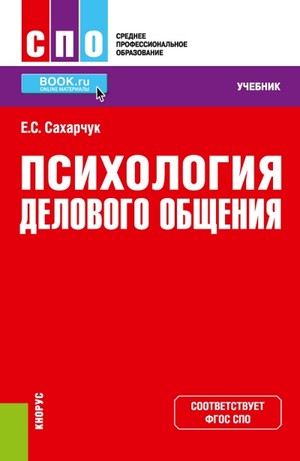 Сахарчук  Е.С. Психология делового общения. : учебник / Сахарчук Е.С. — Москва : КноРус, 2023. — 196 с. — (Среднее профессиональное образование). 

Книга разработана на основе многолетнего изучения процессов социального взаимодействия в сфере туризма и гостеприимства, конкретных ситуаций общения в практической области. Выделены основные приоритетные сферы контактов: с поставщиками услуг и клиентами, а также внутри коллектива; предложены механизмы организации эффективного межсубъектного взаимодействия. Каждый раздел учебника позволяет студенту ознакомиться с основными теоретическими положениями темы, проверить свои знания, опробовать изучаемые приемы и методы коммуникации в практических ситуациях.
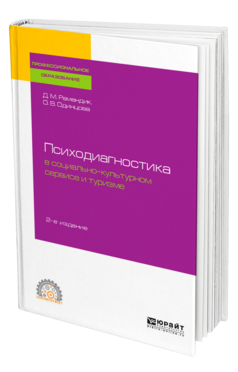 Рамендик Д. М.  Психодиагностика в социально-культурном сервисе и туризме : учебное пособие для СПО / Д. М. Рамендик, О. В. Одинцова. — 2-е изд., перераб. и доп. — Москва : Издательство Юрайт, 2023. — 212 с. — (Профессиональное образование). 

 Менеджер, работающий в сфере социально-культурного сервиса и туризма, обязательно должен быть немного психологом, потому что успешность его деятельности зависит именно от того, насколько он сумеет учесть и заранее предусмотреть потребности и желания клиентов. Этим проблемам и посвящено данное учебное пособие. В нем рассматриваются основные принципы и методы психодиагностики, методы определения эмоциональных психических состояний по мимике, жестам, пантомимике, особенностям речи и т. п.
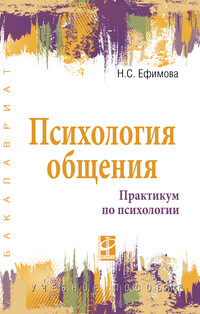 Ефимова Н. С. Психология общения. Практикум по психологии : учебное пособие / Н. С. Ефимова. — Москва : ИД «ФОРУМ» : ИНФРА-М, 2023. — 192 с. — (Среднее профессиональное образование).

Практикум в краткой форме содержит теоретические основы и практические упражнения, направленные на познание себя, индивидуальных особенностей своей личности. Соответствует требованиям федеральных государственных образовательных стандартов высшего образования последнего поколения.
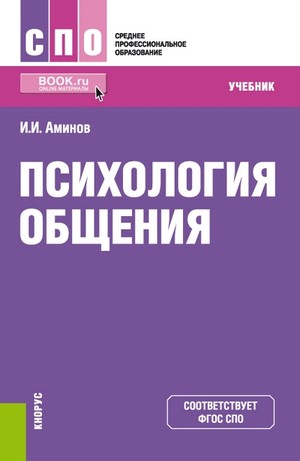 Аминов И. И. Психология общения : учебник / И. И. Аминов. — Москва : КноРус, 2024. — 256 с. — (Среднее профессиональное образование). 

В доступной форме освещаются психологические закономерности общения. Особое внимание уделяется проблеме повышения психологической культуры общения, его психотехническим приемам, позволяющим в рамках коммуникативной деятельности получать гарантированно положительный, личностно значимый результат. Цель издания — восполнение ряда пробелов, появившихся в результате интенсивно меняющихся социально-экономических и политических условий жизни, изменений в структуре и функциях многих профессий, смещения акцентов в сторону практико-ориентированного и интерактивного обучения будущих специалистов системы «человек — человек», их многосторонней психотехнической оснащенности.
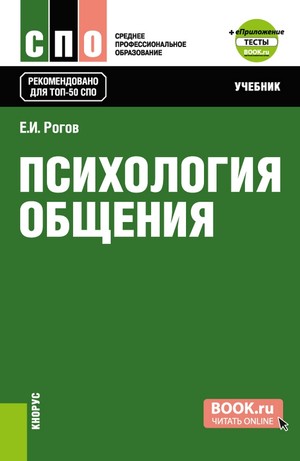 Рогов  Е. И. Психология общения  : учебник / Е. И. Рогов. — Москва : КноРус, 2023. — 260 с. — (Среднее профессиональное образование). 

Представлены базовые знания по разделам психологии общения: «Общение как обмен информацией», «Невербальная коммуникация», «Общение как взаимодействие», «Общение как восприятие людьми друг друга», «Конфликт — неэффективное общение», «Оптимизация общения». Материал изложен в едином методологическом ключе и в лаконичной форме. Даны основы общения, раскрыты его типы и виды, психологические закономерности, приемы управления и методики измерения.
ОП.02 
ОРГАНИЗАЦИЯ ТУРИСТИЧЕСКОЙ ИНДУСТРИИ
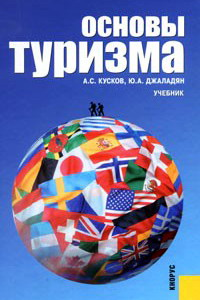 Кусков А. С. Основы туризма : учебник / А. С. Кусков, Ю. А. Джаладян. — Москва : КноРус, 2021. — 396 с. 

Содержание учебника соответствует требованиям Государственного образовательного стандарта туристских специальностей учебных заведении. Последовательно раскрываются вопросы концептуального определения туризма, его ресурсной и инфраструктурной составляющих, пространственной организации туризма. Рассматриваются темы, связанные с особенностями организации отраслей туристской индустрии, ведения туроператорской и турагентской деятельности. Повышенное внимание уделено основным инструментам регулирования туризма и характеристике международных и национальных туристских организаций. Анализируются современное состояние и направления развития международного и национального туристских рынков.
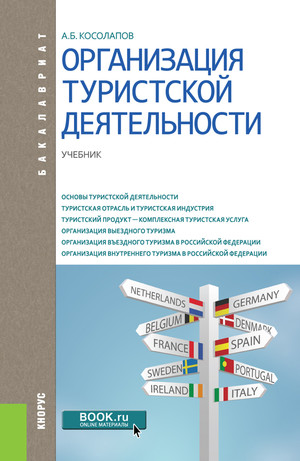 Косолапов А. Б. Организация туристской деятельности : учебник / А. Б. Косолапов. — Москва : КноРус, 2021. — 304 с.

Излагается система базовых знаний по организации туристской деятельности. Рассматриваются организационные основы туристской индустрии, структура туристской отрасли, особенности правовых и хозяйственных отношений между участниками туристской деятельности; понятие, виды и технологии организации деятельности туроператоров, турагентов и контрагентов туристской деятельности, особенности и состав туристского продукта и его составных элементов; особенности организации туристской деятельности в России во внутреннем, въездном и выездном туризме. Приводятся контрольные вопросы и задания, позволяющие применить полученные знания на практике.
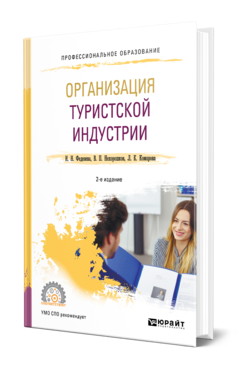 Феденева И. Н.  Организация туристской индустрии : учебное пособие для СПО / И. Н. Феденева, В. П. Нехорошков, Л. К. Комарова ; ответственный редактор В. П. Нехорошков. — 2-е изд., перераб. и доп. — Москва : Издательство Юрайт, 2023. — 205 с. — (Профессиональное образование)

В данном учебном пособии рассмотрены теоретические основы управления в социально-культурном сервисе и туризме, его цели и задачи, специфика и основные принципы, организация управления туристским комплексом на разных уровнях: международном, государственном, региональном. Описаны принципы организационного управления, проанализирована система управления предприятием туристической индустрии. Особое внимание уделено вопросам управления персоналом туристской организации, в том числе психологическим аспектам внутрифирменного управления и управлению конфликтами.
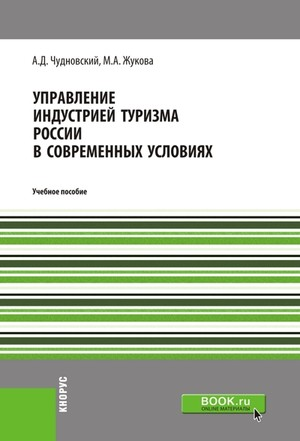 Чудновский А. Д. Управление индустрией туризма России в современных условиях : учебное пособие / А. Д. Чудновский, М. А. Жукова. — Москва : КноРус, 2022. — 416 с. 

В книге предложен принципиально новый методологический подход, который позволил разработать эффективную систему управления комплексным развитием отрасли туризма, преодолеть исторически сложившуюся ведомственную разобщенность внутреннего и международного туризма и сформулировать предложения по совершенствованию отраслевого законодательства и нормативно-методологического обеспечения туризма. Авторы показали, что успешно противостоять конкуренции возможно путем создания новых моделей организации и управления индустрией туризма.
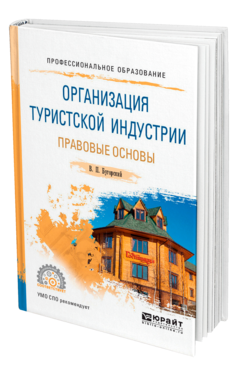 Бугорский В. П.  Организация туристской индустрии. Правовые основы : учебное пособие для СПО / В. П. Бугорский. — Москва : Издательство Юрайт, 2023. — 165 с. — (Профессиональное образование).

В настоящее время знание основ правового регулирования сферы туризма и гостеприимства необходимо широкому кругу специалистов. Предлагаемый учебник и практикум призван оказать помощь студентам, предлагая систематизированный материал для подготовки к занятиям по основным темам курса в условиях различных форм обучения. В учебном пособии раскрываются основные понятия, анализируются историко-правовые особенности развития законодательства о туризме и гостеприимстве, его система, особенности государственного и договорного регулирования предпринимательской деятельности в этой сфере. Также приводятся практические задания, направленные на закрепление теоретического материала.
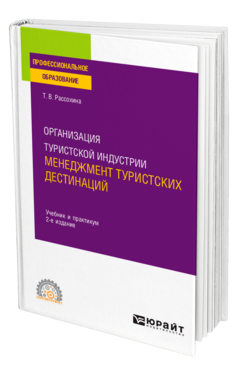 Рассохина Т. В.  Организация туристской индустрии: менеджмент туристских дестинаций : учебник и практикум для СПО / Т. В. Рассохина. — 2-е изд. — Москва : Издательство Юрайт, 2023. — 210 с. — (Профессиональное образование). 

Учебник ориентирован на формирование углубленного представления об управлении объектами туристической деятельности территориальными туристско-рекреационными системами — дестинациями различного масштаба. Содержание книги отражает основные аспекты менеджмента и маркетинга туристских дестинаций регионального и муниципального уровня. Весь материал базируется на принципах устойчивого развития туризма и политике РФ в этой области. Учебник в полной мере отвечает требованиям, предъявляемым к учебно-методическим материалам в рамках компетентностного подхода к обучению. Все разделы содержат практические примеры — кейсы и контрольные вопросы, направленные на формирование конкретных компетенций.
ОП.03
 ИНОСТРАННЫЙ ЯЗЫК В СФЕРЕ ПРОФЕССИОНАЛЬНОЙ КОММУНИКАЦИИ
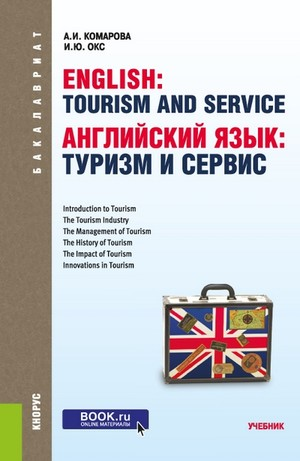 Комарова А. И. Английский язык : туризм и сервис : учебник / А. И. Комарова, И. Ю. Окс. — Москва : КноРус, 2022. — 248 с. 

Содержит профессионально ориентированные тексты, заимствованные из учебников по туризму, рекреационной географии, страноведению на английском языке и из других оригинальных источников, включая терминологические словари. Нацелен на развитие и совершенствование у учащихся практических компетенций в основных видах речевой деятельности: чтении, говорении, аудировании, письме — в сфере профессионального и повседневного общения. Цель книги— научить студентов быстро извлекать информацию при чтении аутентичных текстов и обсуждать профессиональные темы, используя самые употребительные языковые средства и основные термины специальности.
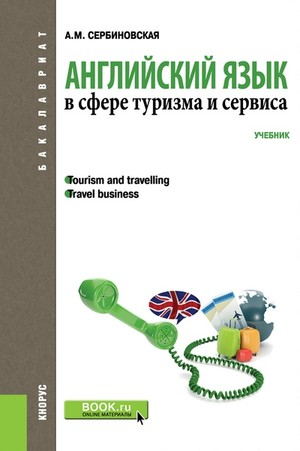 Сербиновская А. М. Английский язык в сфере туризма и сервиса : учебник / А. М. Сербиновская. — Москва : КноРус, 2022. — 400 с.

Целью учебника является обучение специалистов в области туризма и сервиса профессионально ориентированному общению на английском языке, развитие умений и навыков устного и письменного общения в контексте как будущей профессиональной коммуникации, так и непосредственного общения с иноязычными партнерами и клиентами. Проверочные задания, включенные в учебник, призваны оценить уровень и глубину усвоения пройденного материала.
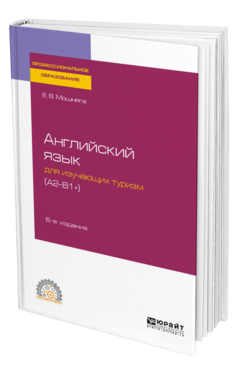 Мошняга Е. В.  Английский язык для изучающих туризм (A2-B1+) : учебное пособие для СПО / Е. В. Мошняга. — 6-е изд., испр. и доп. — Москва : Издательство Юрайт, 2023. — 267 с. — (Профессиональное образование). 

Учебник помогает усвоить основной словарь туристского бизнеса, познакомиться с видами гостиниц и ресторанов, существующими услугами в сфере гостеприимства, а также предлагает множество упражнений для закрепления как профессионального словаря, так и навыков построения фраз в распространенных грамматических формах, таких как past habitual tense и present indefinite tense passive.
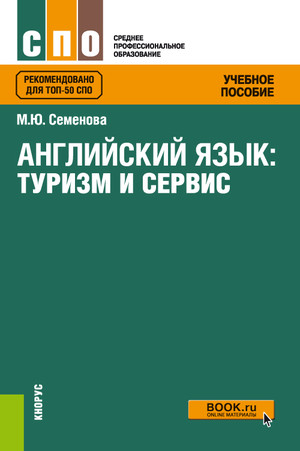 Семенова М. Ю. Английский язык : туризм и сервис : учебное пособие / М.Ю. Семенова. — Москва : КноРус, 2022. — 260 с. — (Среднее профессиональное образование). 

Современный мир представляет собой глобальное сообщество, и путь к успеху лежит через эффективную коммуникацию. Английский язык уже давно считается официальным межгосударственным языком делового общения. Поэтому свободное владение им— обязательное требование, предъявляемое к работникам гостиниц, ресторанов, туристических компаний на всех уровнях.
Учебное пособие дает возможность учащимся взглянуть на английский язык через призму своей будущей профессии. Оно помогает сформировать, закрепить и развить навыки успешного общения в профессиональной среде. Кроме того, пособие способствует получению культурных сведений о странах изучаемого языка.
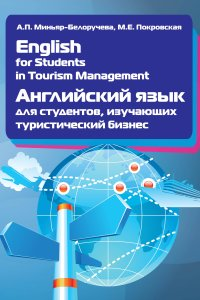 Миньяр - Белоручева А. П. English for Students in Tourism Management : Английский язык для студентов, изучающих туристический бизнес : учеб. пособие / А. П. Миньяр - Белоручева, М. Е. Покровская. — Москва : ФОРУМ : ИНФРА-М, 2023. — 304 с.

Учебное пособие по английскому языку для студентов, изучающих индустрию туризма, посвящено сервису в туризме. В задачи книги входит обучение студентов устной и письменной речи в пределах предложенной тематики, которая охватывает организацию питания туристов, проблемы размещения на отдыхе, транспорт и медицинское обслуживание. Работа над материалами пособия поможет студентам на профессиональном уровне овладеть английским языком как языком специальности. Тексты и упражнения позволят студентам не только освоить необходимую лексику и грамматику, но и познакомиться с особенностями индустрии туризма других стран.
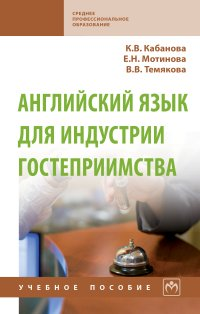 Кабанова К. В. Английский язык для индустрии гостеприимства : учебное пособие / К. В. Кабанова, Е. Н. Мотинова, В. В. Темякова. — 2-е изд., перераб. и доп. — Москва: ИНФРА-М, 2023. — 190 с. — (Среднее профессиональное образование). 

Учебное пособие состоит из 18 уроков и приложений. Материал каждого урока предусматривает последовательное, поэтапное изучение определенной темы, связанной с будущей деятельностью студентов. В основу каждого урока положен принцип развития речевой деятельности: чтения и устной речи. Лексико-грамматические упражнения нацелены на быстрое и качественное запоминание профессиональных терминов, повторение и практическое применение грамматических правил на базе профессионально-ориентированных текстов. Приложения включают образцы диалогов, словарь профессиональных терминов и сокращений и глоссарий.
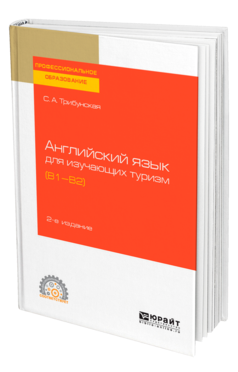 Трибунская С. А.  Английский язык для изучающих туризм (B1-B2) : учебное пособие для СПО / С. А. Трибунская. — 2-е изд., перераб. и доп. — Москва : Издательство Юрайт, 2023. — 218 с. — (Профессиональное образование).

Учебное пособие «Английский для изучающих туризм» содержит серию учебных материалов по английскому языку для будущих профессионалов в сфере туристического бизнеса. В индустрии туризма знание профессионального иностранного языка является как ежедневной необходимостью, так и важным условием успешной карьеры. Особый интерес данная книга может представлять для тех, кто выезжает за рубеж и хотел бы совершенствовать свои знания по иностранному языку как с преподавателем, так и самостоятельно. Предлагаемый автором материал предполагает наличие у студентов определенного уровня знаний английского языка.
ОП.04 
БЕЗОПАСНОСТЬ ЖИЗНЕДЕЯТЕЛЬНОСТИ
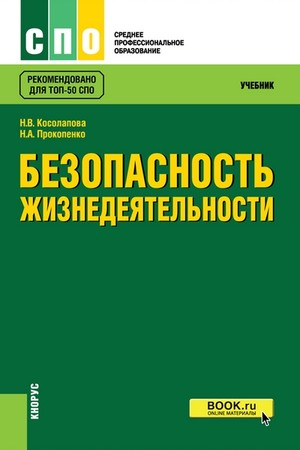 Косолапова Н. В. Безопасность жизнедеятельности : учебник / Н. В. Косолапова, Н. А. Прокопенко. — Москва : КНОРУС, 2023. — 192 с. — (Среднее профессиональное образование). 

Рассмотрены особенности и негативные факторы среды обитания современного человека. Содержатся сведения о причинах возникновения чрезвычайных ситуаций различного происхождения, их последствиях и профилактике, о действующей в Российской Федерации системе защиты населения и территорий в условиях мирного и военного времени, о структуре, функционировании и традициях Вооруженных Сил Российской Федерации. Особое внимание уделено организации здорового образа жизни человека как важнейшего фактора физического и творческого долголетия. Подробно освещаются правила оказания первой медицинской помощи пострадавшим в условиях чрезвычайных ситуаций.
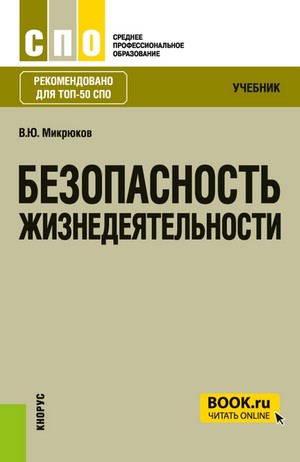 Микрюков В. Ю. Безопасность жизнедеятельности : учебник / В. Ю. Микрюков. — Москва : Кнорус, 2023. — 282 с. — (Среднее профессиональное образование). 

Состоит из двух разделов: в первом содержатся сведения о единой государственной системе предупреждения и ликвидации чрезвычайных ситуаций (ЧС) в Российской Федерации, об организации гражданской обороны, оружии массового поражения и защите от него, о защите при ЧС природного, техногенного, экологического и социального характера. Во втором разделе приведена информация о составе и организационной структуре Вооруженных Сил Российской Федерации, системе комплектования, управления и руководства, воинской обязанности и порядке прохождения военной службы, а также материал по уставам ВС РФ, огневой, строевой и медико-санитарной подготовке.
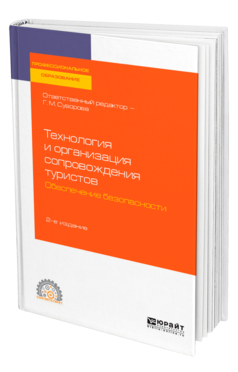 Технология и организация сопровождения туристов. Обеспечение безопасности : учебное пособие для СПО / Г. М. Суворова [и др.] ; ответственный редактор Г. М. Суворова. — 2-е изд., испр. и доп. — Москва : Издательство Юрайт, 2023. — 195 с. — (Профессиональное образование). 

Пособие подробно освещает историю туризма, основы безопасности в путешествиях, методику организации туристических поездок и походов. Особое внимание уделено способам выживания в экстремальных условиях в дикой природе: устройству убежища, поиску пищи и подаче сигналов бедствия. Книга снабжена рядом приложений, подробно освещающих особенности подготовки к походам, рекреационным поездкам и путешествиям за рубеж.
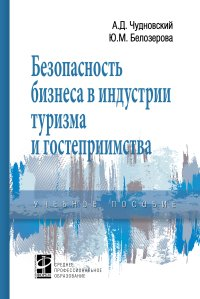 Чудновский А. Д. Безопасность бизнеса в индустрии туризма и гостеприимства : учебное пособие / А. Д. Чудновский, Ю. М. Белозерова. — Москва : ИД «ФОРУМ» : ИНФРА-М, 2022. — 336 с. — (Среднее профессиональное образование). 

Рассмотрены вопросы обеспечения безопасности бизнеса в индустрии туризма и гостеприимства. Учебное пособие раскрывает следующие аспекты обеспечения безопасности предприятий турбизнеса: государственный уровень управления в сфере регулирования вопросов безопасности, национальная и международная система обеспечения безопасности туризма; предпринимательская безопасность; формальности и регулятивные мероприятия, обеспечивающие безопасность международных путешествий; безопасность объектов туристской инфраструктуры (гостиниц, средств транспорта, предприятий питания); экологическая безопасность туризма.
Косолапова Н. В. Безопасность жизнедеятельности. Практикум : учебное пособие / Н. В. Косолапова, Н. А. Прокопенко. — Москва : Кнорус, 2023. — 155 с. — (Среднее профессиональное образование). 

Представлен комплекс заданий для выполнения практических работ по основным разделам дисциплины «Безопасность жизнедеятельности». Рассмотрены модели поведения в чрезвычайных ситуациях природного и техногенного характера. Большое внимание отводится освоению основных приемов применения первичных средств пожаротушения, изучению методов и средств дозиметрического контроля радиоактивного заражения и облучения, использованию средств индивидуальной защиты от поражающих факторов ЧС мирного и военного времени, освоению основных приемов оказания первой помощи при кровотечениях, изучению и освоению основных способов выполнения искусственного дыхания. Представлена методика расчета количественной и качественной оценки питания по энергетической ценности и составу питательных веществ потребляемых продуктов и расчета суточного расхода энергии для студентов с целью организации рационального питания и здорового образа жизни.
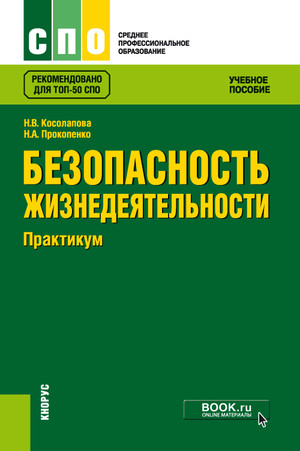 Сапронов Ю. Г. Безопасность жизнедеятельности : учебник / Ю.Г. Сапронов. — 3-е изд., стер. — Москва : ИЦ Академия, 2019. — 336 с. 

Учебник создан в соответствии с Федеральными государственными образовательными стандартами ОП «Безопасность жизнедеятельности». Изложены сведения о чрезвычайных ситуациях. Описаны мероприятия по защите населения и персонала предприятий от поражающих факторов, рассмотрены нормативно-правовая база, организация системы гражданской защиты, а также вопросы обеспечения устойчивости объектов экономики в условиях чрезвычайных ситуаций. Дано представление о необходимом минимуме медицинских знаний для оказания первой доврачебной медицинской помощи пострадавшим в чрезвычайных ситуациях в результате возникновения несчастного случая на производстве или в других условиях. Уделено внимание порядку и правилам оказания первой помощи пострадавшим. Приведены основные сведения об обороне государства
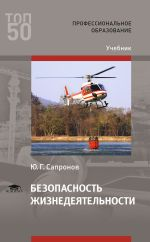 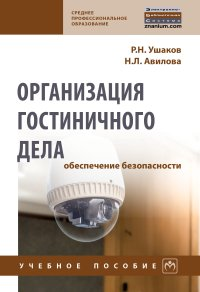 Ушаков Р. Н. Организация гостиничного дела: обеспечение безопасности : учебное пособие (для специальностей «Туризм» и «Гостиничный сервис») / Р. Н. Ушаков, Н. Л. Авилова. — Москва : ИНФРА - М, 2021. — 136 с. — (Среднее профессиональное образование).

В учебном пособии рассмотрены теоретические и методические аспекты организации обеспечения безопасности гостиницы, касающиеся специфики безопасности в гостинице, роли и места трудовых и финансовых ресурсов, а также особенностей пожарной, информационной и антитеррористической безопасности в отеле. Также рассмотрены элементы концепции безопасности гостиницы и рекомендации по применению организационных и технических мер по обеспечению безопасности гостиницы.
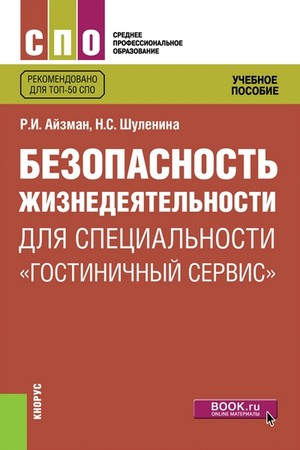 Айзман  Р. И. Безопасность жизнедеятельности для специальности "Гостиничный сервис" : учебное пособие / Р. И. Айзман, Н. С. Шуленина. — Москва : КноРус, 2022. — 191 с. — (Среднее профессиональное образование). 

Содержит основные сведения о технике безопасности и охране труда в гостиничной сфере. Изложены вопросы техники безопасности при техническом обслуживании гостиничного комплекса, пожарной безопасности, электробезопасности, безопасности на предприятиях питания. Уделяется внимание гражданской обороне и способам защиты в условиях чрезвычайных ситуаций.
ОП.05  
ЭКОНОМИКА ОРГАНИЗАЦИИ
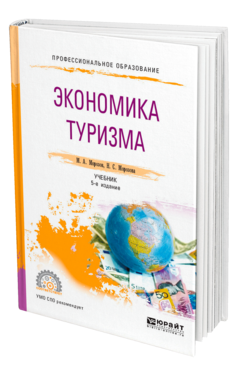 Морозов М. А.  Экономика туризма : учебник для СПО / М. А. Морозов, Н. С. Морозова. — 5-е изд., испр. и доп. — Москва : Издательство Юрайт, 2023. — 291 с. — (Профессиональное образование). 

В учебнике рассматриваются ключевые аспекты экономики туризма, изучаются закономерности функционирования и развития туристского рынка, специфика экономического управления предприятиями индустрии туризма, экономика гостиничных предприятий. Рассмотрено принятие экономически обоснованных решений на предприятиях индустрии туризма и гостиничного бизнеса, оценка эффективности деятельности предприятий туриндустрии. Учебный материал четко систематизирован, отражает современные подходы к изучению предмета, написан в доступной для понимания форме.
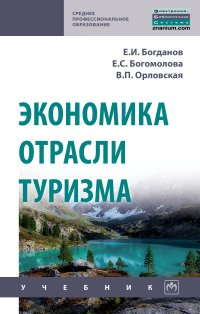 Богданов Е. И. Экономика отрасли туризм : учебник / Е. И. Богданов, Е. С. Богомолова, В. П. Орловская ; под ред. проф. Е. И. Богданова. — Москва : ИНФРА-М, 2021. — 318 с. — (Среднее профессиональное образование). 

В учебнике раскрывается сущность туризма — одной из важнейших отраслей экономики, а также метода познания индивидуумом культурных природных богатств, созданных природой и человеком. Анализируются такие важнейшие категории, как спрос и мотивация в туризме. Рассматриваются особенности туристской дестинации — основного элемента туризма, а также базовые концепции туризма — динамично развивающейся отрасли экономики. Особое внимание уделяется туристско-рекреационному комплексу как важнейшему направлению совершенствования системы управления экономикой туризма.
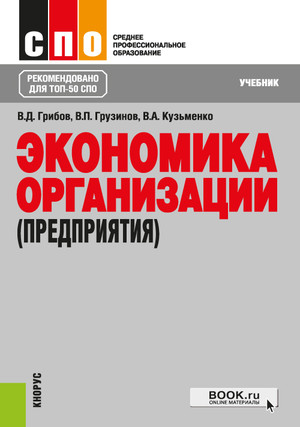 Грибов В. Д.  Экономика организации (предприятия) : учебник / В. Д. Грибов, В. П. Грузинов, В. А. Кузьменко. — Москва : КноРус, 2023. — 407 с. — (Среднее профессиональное образование).
 
Изложены основные вопросы, связанные с деятельностью организации в условиях рыночных отношений. Рассмотрены механизм функционирования и организационно-правовые формы предприятий, вопросы организации производственного процесса, пути повышения качества продукции, роль основного и оборотного капитала. Освещены вопросы логистики, ценообразования, оплаты труда и управления финансами. Дан анализ экономических показателей в оценке эффективности работы предприятия. Уделено внимание принципам внешнеэкономической деятельности. Приведены вопросы для самопроверки и задания для самостоятельных расчетов.
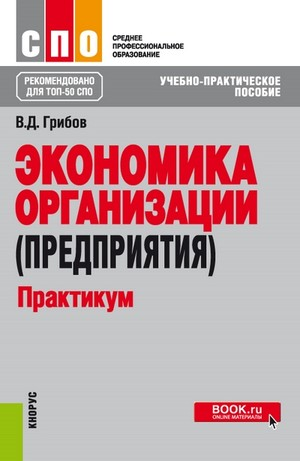 Грибов В. Д.  Экономика организации (предприятия). Практикум : учебное пособие / В. Д. Грибов. — Москва : КноРус, 2022. — 196 с.

 Содержит вопросы для обсуждения на семинарах, задания и задачи по важнейшим темам дисциплины «Экономика организации (предприятия)», тесты для оценки полученных знаний и контрольные вопросы по каждой теме. Позволит углубить освоение каждой темы курса, проверить уровень полученных студентами теоретических знаний, привлечь внимание студентов к важнейшим аспектам каждой темы дисциплины.
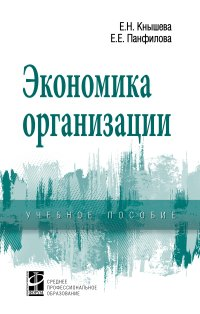 Кнышова Е. Н.  Экономика организации : учебник / Е. Н. Кнышова, Е. Е. Панфилова. — Москва : ИД ФОРУМ, НИЦ ИНФРА-М, 2023. — 335 с.
 
В настоящем учебнике дается характеристика основных элементов экономической среды функционирования организации и методов их анализа. Особое внимание уделяется рассмотрению вопросов экономики производства и склада, типологии экономических стратегий, экономической эффективности при оценке деятельности организации.
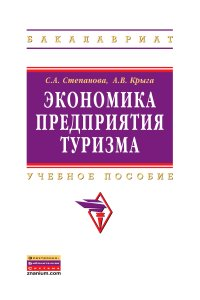 Степанова С. А. Экономика предприятия туризма : учебник / С. А. Степанова, А. В. Крыга. — Москва : НИЦ ИНФРА - М, 2019. — 346 с. 

В учебнике раскрываются экономические основы функционирования предприятий туристcкой индустрии в условиях рынка: типология пред- приятий, внешняя и внутренняя среда функционирования, ресурсы пред- приятия и показатели их использования. Анализируются экономические показатели результатов деятельности предприятий туристской индустрии, а также представлена аналитическая деятельность и отчетность.
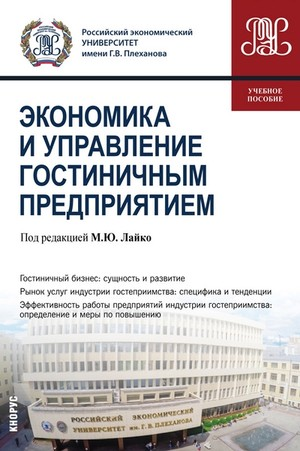 Экономика и управление гостиничным предприятием : учебное пособие / М. Ю. Лайко, Е. Н. Валединская, Е. Л. Ильина, М. В. Кобяк, А. Н. Латкин.  — Москва : КноРус, 2022. — 154 с. 

Рассматриваются теоретико-методические и практические аспекты экономики индустрии гостеприимства, связанные с анализом особенностей функционирования и развития рынка услуг гостеприимства, повышением эффективности и производительности деятельности гостиничных комплексов.
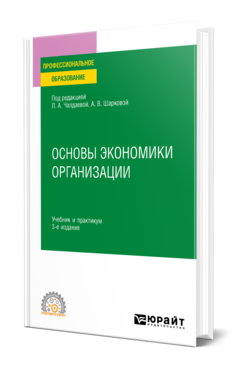 Основы экономики организации : учебник и практикум для СПО / Л. А. Чалдаева [и др.] ; под редакцией Л. А. Чалдаевой, А. В. Шарковой. — 3-е изд., перераб. и доп. — Москва : Издательство Юрайт, 2023. — 344 с. — (Профессиональное образование). 

Курс содержит подробно изложенный материал, который позволит получить целостное представление об устройстве экономики организации и ее роли в экономической системе страны. Изложение классических основ экономической теории сочетается с освещением актуальных проблем управления организацией: инновационно-инвестиционная, социально ответственная деятельность организации и др. Практикум, представленный как задачами с разбором решений, так и многочисленными заданиями для самостоятельного выполнения, позволит развить навыки, необходимые будущему управленцу. Структура курса, уровень и полнота представленного материала позволят не только успешно освоить учебную дисциплину «Экономика организации», но и преуспеть в реальной экономической деятельности.
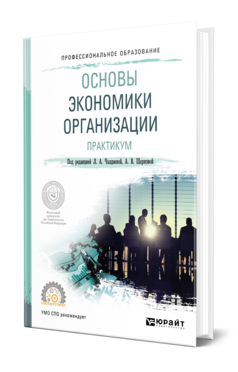 Основы экономики организации. Практикум : учебное пособие для СПО / Л. А. Чалдаева [и др.] ; под редакцией Л. А. Чалдаевой, А. В. Шарковой. — Москва : Издательство Юрайт, 2023. — 299 с. — (Профессиональное образование). 

Перед вами Практикум, созданный в помощь для усвоения материала, изложенного в учебнике «Экономика организации» под редакцией профессора Л. А. Чалдаевой и профессора А. В. Шарковой. Оба издания подготовлены одним коллективом авторов. Каждая из 18 глав Практикума содержит введение с кратким изложением теоретического материала, задачи, тесты, практические задания с элементами исследовательского характера, открытые вопросы или вопросы для размышления, ситуационные задания. Особое внимание уделено кейсам и заданиям по работе со справочно-правовыми системами. После каждой главы приводится список нормативных документов и рекомендуемой литературы, позволяющий учащимся выполнить задания, закрепить теоретический материал и приобрести знания, навыки и опыт практического характера. В конце издания даны решения к задачам и ответы к тестам.
ОП.06  
БУХГАЛТЕРСКИЙ УЧЕТ
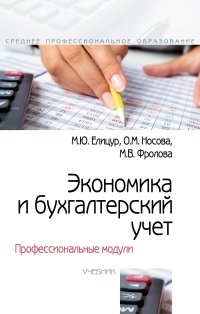 Елицур М. Ю. Экономика и бухгалтерский учет. Профессиональные модули : учебник / М. Ю. Елицур, О. М. Носова, М. В. Фролова. — Москва : ФОРУМ : ИНФРА-М, 2023. — 200 с. — (Cреднее профессиональное образование).

С учетом современных требований освещены теоретические курсы профессиональных модулей по подготовке специалиста в области экономики и бухгалтерского учета учебными заведениями среднего профессионального образования.
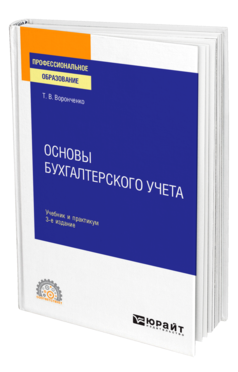 Воронченко Т. В.  Основы бухгалтерского учета : учебник и практикум для СПО / Т. В. Воронченко. — 4-е изд., перераб. и доп. — Москва : Издательство Юрайт, 2023. — 283 с. — (Профессиональное образование). 

В учебнике представлены основы бухгалтерского учета, исторические и методические аспекты его возникновения и развития. Особенностью издания является системный взгляд на предмет и метод учета и комплексный подход к рассмотрению их взаимосвязей и взаимозависимостей. В учебник включен практикум, содержащий задачи для практических (семинарских) занятий и самостоятельной работы студентов.
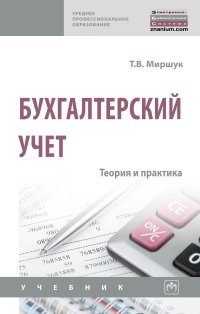 Миршук Т. В. Бухгалтерский учет: теория и практика : учебник / Т. В. Миршук. — Москва : НИЦ ИНФРА-М, 2023. — 182 с. — (Среднее профессиональное образование). 

Учебник содержит изложенные в краткой форме теоретические основы и методические аспекты бухгалтерского учета, практические задания для работы на семинарских занятиях, самостоятельной работы студентов и ее контроля.
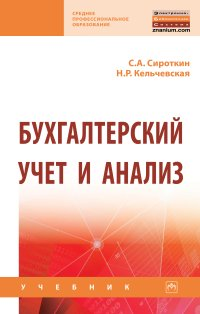 Сироткин С. А. Бухгалтерский учет и анализ : учебник / С.А. Сироткин, Н.Р. Кельчевская. — Москва : ИНФРА-М, 2021. — 355 с. — (Среднее профессиональное образование). 

В учебнике представлены как теоретические, так и методические положения бухгалтерского учета в организации, а также основы проведения экономического анализа деятельности коммерческой организации на основе данных бухгалтерского и управленческого учетов. Приведены примеры отражения хозяйственных фактов в бухгалтерском учете, проведения экономического анализа различных объектов учета, что способствует лучшему усвоению теоретических и практических основ бухгалтерского учета и анализа деятельности коммерческих организаций.
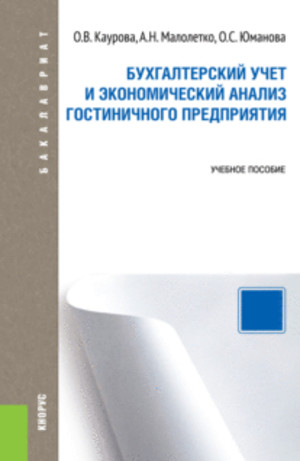 Каурова О. В. Бухгалтерский учет и экономический анализ гостиничного предприятия : учебное пособие / О. В. Каурова, А. Н. Малолетко, О. С. Юманова. — Москва : КноРус, 2021. — 259 с. 

Проанализированы основополагающие принципы и сущность бухгалтерского учета и экономического анализа гостиничных предприятий. Показано содержание важнейших элементов бухгалтерского учета, их организация и методология применения в гостиничных предприятиях. Изложены теоретические основы проведения экономического анализа, раскрыты его методы и приемы, рассмотрены практические аспекты проведения анализа показателей финансово-хозяйственной деятельности гостиничных предприятий.
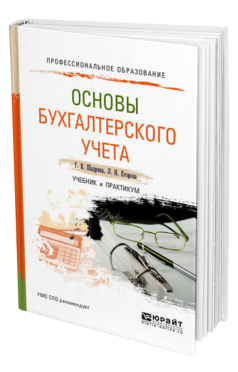 Шадрина Г. В.  Основы бухгалтерского учета : учебник и практикум для СПО / Г. В. Шадрина, Л. И. Егорова. — Москва : Издательство Юрайт, 2022. — 429 с. — (Профессиональное образование).

Учебник удачно сочетает бухгалтерский учет и элементы экономического анализа. Такое сочетание поможет приобрести умения и навыки в области экономических явлений и процессов в их взаимосвязи и взаимозависимости, понять сущность бухгалтерского учета как информационной основы управления, а также даст представление о составе элементов финансовой информации. Проверить усвоение теоретического материала поможет практикум, включающий контрольные вопросы ко всем темам, практические примеры, тесты и расчетные задачи.
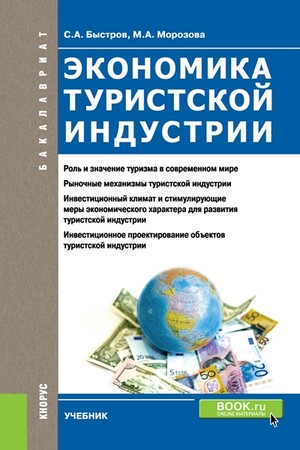 Быстров С. А. Экономика туристской индустрии : учебник / С. А. Быстров, М. А. Морозова. — Москва : КноРус, 2022. — 282 с. 

Раскрывает специфику экономического функционирования туристской индустрии, особенности туристского рынка и механизмы его функционирования. Представляет основные организационно-экономические аспекты, связанные с организацией и дальнейшим функционированием отдельных предприятий туристской индустрии. Уделено внимание инвестиционной активности и государственному регулированию туризма в РФ. Теоретический материал снабжен практическими и ситуационными примерами, данными статистических наблюдений, выдержками и ссылками на законодательные документы в сфере туризма.
ОП.07 
ИСТОРИЯ И КУЛЬТУРА САНКТ-ПЕТЕРБУРГА
Горбачев Д. Н. Конспект лекций по дисциплине «История и культура Санкт- Петербурга» / Д. Н. Горбачев.  – Санкт-Петербург : Типография «АУГСГиП», 2020. – (Среднее профессиональное образование).

В пособии приведены основные сведения по истории и культуре Санкт-Петербурга.
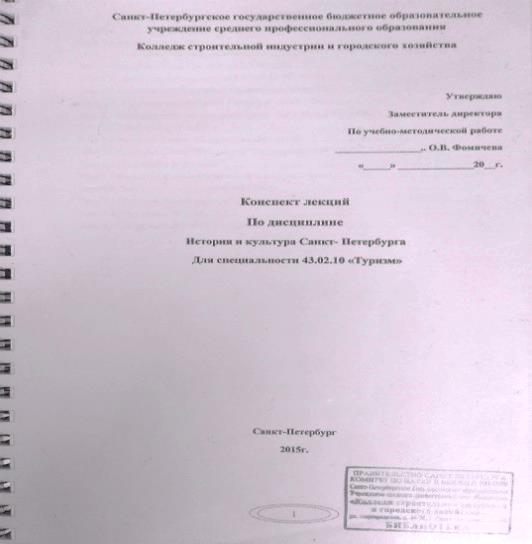 ПМ.01 
ПРЕДОСТАВЛЕНИЕ ТУРАГЕНТСКИХ УСЛУГ
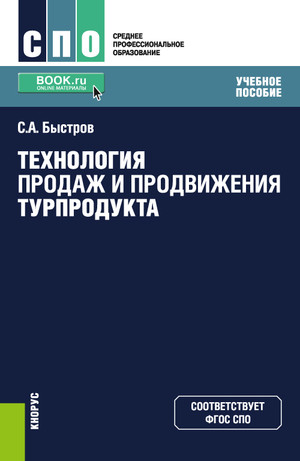 Быстров С. А. Технология продаж и продвижения турпродукта : учебное пособие / С. А. Быстров. — Москва : КноРус, 2023. — 260 с. — (Среднее профессиональное образование).

Нацелено на формирование знаний о специфике технологий продаж и продвижения турпродукта, раскрывает основные организационно-юридические аспекты, связанные с туристскими продажами и эффективным продвижением турпродукта на рынке туристских услуг. Уделено внимание психологическим и методологическим вопросам туристских продаж и оценке важности их внедрения и развития в российском туристском бизнесе. Теоретический материал учебного пособия для эффективности усвоения подкреплен практическими примерами, статистическими выкладками, ссылками на законодательные документы.
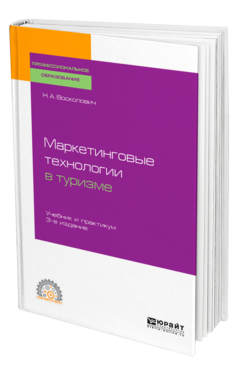 Восколович Н. А.  Маркетинговые технологии в туризме : учебник и практикум для СПО / Н. А. Восколович. — 4-е изд., перераб. и доп. — Москва : Издательство Юрайт, 2023. —242 с. — (Профессиональное образование). 

В курсе рассматривается маркетинг продвижения туристских услуг с учетом процессов глобализации рынка и использования современных информационных технологий. Значительное внимание уделено новым аспектам развития российской сферы туризма — саморегулированию силами негосударственных некоммерческих ассоциаций и союзов, функционированию отечественных гостиничных цепей, формированию кластеров, усиливающих мультипликативное влияние на динамику национальной экономики. Показаны возможности электронного маркетинга в быстром развитии рынка туристских услуг.
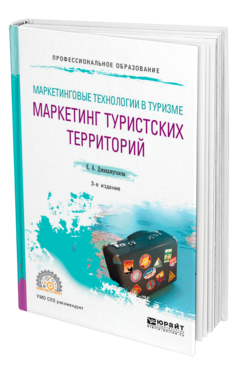 Джанджугазова Е. А.  Маркетинговые технологии в туризме: маркетинг туристских территорий : учебное пособие для СПО / Е. А. Джанджугазова. — 3-е изд., испр. и доп. — Москва : Издательство Юрайт, 2023. — 208 с. — (Профессиональное образование). 

В учебном пособии рассмотрены основные пути, методы формирования и продвижения территориального туристского продукта с учетом региональной специфики, при этом большое внимание уделено формированию особого образа региона в глобальном информационном пространстве. В книге приводится большое количество примеров из практики работы российских и зарубежных предприятий индустрии туризма и гостеприимства, национальных и региональных туристских администраций. Приведенные практические примеры наглядно иллюстрируют теоретические положения и способствуют лучшему усвоению представляемого материала.
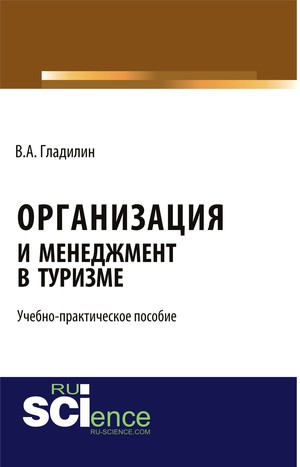 Гладилин В. А. Организация и менеджмент в туризме : учебно-практическое пособие / В. А. Гладилин. — Москва : Русайнс, 2023. — 119 с.

В учебно-практическом пособии определено понятие менеджмента, маркетинга, управления, методологии в туризме, рассмотрена система целей туристского предприятия, отражены основные характеристики туроператорской и турагентской деятельности, влияющей на формирование, продвижение и реализацию туристского продукта. Особое внимание уделено вопросам ценообразования туристского продукта и принципам стратегического управления конкурентоспособностью туристского предприятия.
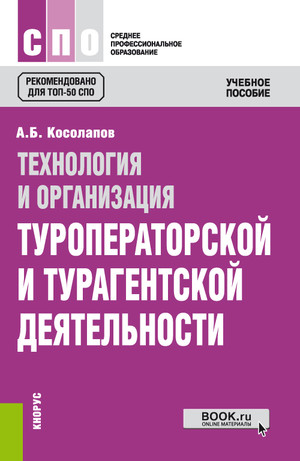 Косолапов А. Б. Технология и организация туроператорской и турагентской деятельности : учебное пособие / А. Б. Косолапов. — Москва : КноРус, 2024. — 293 с. — (Среднее профессиональное образование).

Рассматриваются факторы развития туризма, его классификация, организационно-правовые основы работы туристских предприятий, технология разработки маршрутов и формирования туров, методы и формы обслуживания клиентов турфирмы. Приводятся вопросы и задания для самоконтроля, позволяющие применить полученные знания на практике.
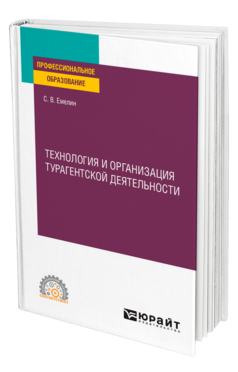 Емелин С. В.  Технология и организация турагентской деятельности : учебное пособие для СПО / С. В. Емелин. — 2-е изд., перераб. и доп. — Москва : Издательство Юрайт, 2023. — 309 с. — (Профессиональное образование).

Учебное пособие посвящено экономическому и юридическому аспектам туризма и турагентской деятельности. Автор конкретизирует сущность и содержание турагентской деятельности, объясняет принципы нормативно-правового регулирования турагентской деятельности, характеризует создание туристской фирмы, договорные отношения между турагентом и туроператором, туристский продукт, а также расчет стоимости турпакета и его элементов. Отдельные главы посвящены классификации туристов и специфике их обслуживания, продвижению туристского продукта, реализации тура, претензионной работе с туристом, дополнительным услугам в турагентстве, туристским формальностям, а также требованиям к персоналу турфирмы.
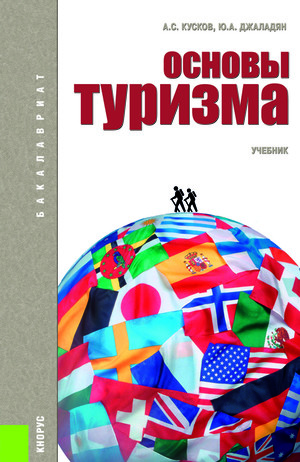 Кусков А. С. Основы туризма : учебник / А. С. Кусков, Ю. А. Джаладян. — Москва : КноРус, 2021. — 396 с. 

Рассматриваются вопросы концептуального определения туризма, его ресурсной и инфраструктурной составляющих, пространственной, отраслевой и функциональной его организации, ведения туроператорского и турагентского бизнеса. Повышенное внимание уделено вопросам регулирования туристской деятельности, а также анализу современного состояния и тенденций развития международного и внутреннего туризма.
ПМ.02 ПРЕДОСТАВЛЕНИЕ УСЛУГ ПО СОПРОВОЖДЕНИЮ ТУРИСТОВ
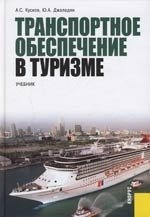 Кусков  А. С. Транспортное обеспечение в туризме : учебник / А. С. Кусков, Ю. А. Джаладян. — Москва : КноРус, 2021. — 354 с. 

Учебник посвящен общим вопросам транспортного менеджмента, специфике организации авиационных, железнодорожных, автомобильных и водных перевозок туристов. Рассматриваются вопросы организации обслуживания туристов как отдельными видами транспорта, так и их совокупностью - путем комбинированных перевозок. Даны теоретические сведения и практические советы, необходимые студентам, изучающим предмет, и специалистам - для успешной работы в туристском и транспортном бизнесе.
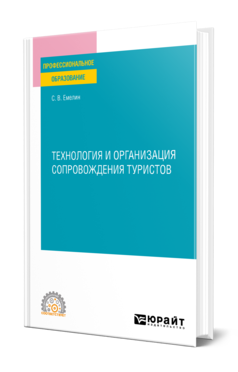 Емелин С. В.  Технология и организация сопровождения туристов : учебное пособие для СПО / С. В. Емелин. — 2-е изд., перераб. и доп.- Москва : Издательство Юрайт, 2023. — 309 с. — (Профессиональное образование). 

Рассматривается деятельность туристских организаций по предоставлению услуг по сопровождению туристов, особенности формирования и отправки туристской группы на маршрут, организация выполнения программы туристской поездки, контроль качества обслуживания туристской группы. Особое внимание уделяется вопросам обеспечения безопасности туристов на маршруте. Отдельные темы курса посвящены технологии и организации туристских путешествий, предоставлению услуг по перевозке туристов, организации проживания и питания туристов, особенностям экскурсионного обслуживания и организации досуга туристов, психологическим аспектам сопровождения туристов, а также мерам по обеспечению безопасности туристов.
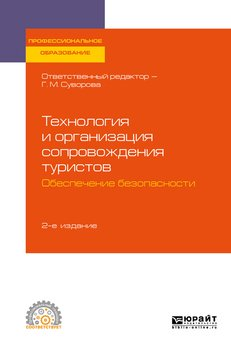 Технология и организация сопровождения туристов. Обеспечение безопасности : учебное пособие для СПО / Г. М. Суворова [и др.] ; ответственный редактор Г. М. Суворова. — 2-е изд., испр. и доп. — Москва : Издательство Юрайт, 2023. — 195 с. — (Профессиональное образование). 

Пособие подробно освещает историю туризма, основы безопасности в путешествиях, методику организации туристических поездок и походов. Особое внимание уделено способам выживания в экстремальных условиях в дикой природе: устройству убежища, поиску пищи и подаче сигналов бедствия. Книга снабжена рядом приложений, подробно освещающих особенности подготовки к походам, рекреационным поездкам и путешествиям за рубеж.
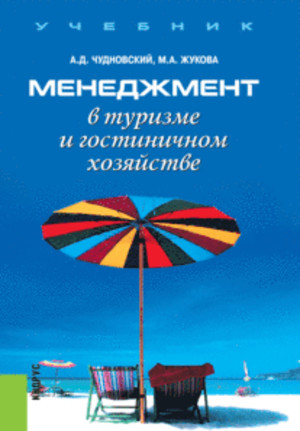 Чудновский А. Д. Менеджмент в туризме и гостиничном хозяйстве : учебник / А. Д. Чудновский. — Москва : КноРус, 2021. — 319 с. 

Рассматриваются вопросы управления организациями индустрии туризма, а также гостинично-туристским комплексом. Большое внимание уделяется инфраструктуре туризма и гостеприимства, методам управления туристскими фирмами и процессу формирования туристского продукта. Значительное место отведено материалам, посвященным транспортному обеспечению туристской деятельности, управлению кадрами в туризме и гостиничном хозяйстве, рекламе и выставочной деятельности. Детально анализируется положение на рынке услуг туризма и гостеприимства. В каждой главе приводятся практические примеры и контрольные вопросы.
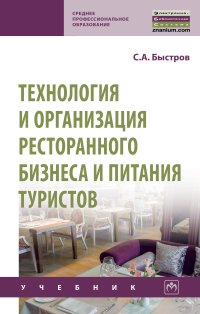 Быстров С. А. Технология и организация ресторанного бизнеса и питания туристов : учебник / С. А. Быстров. — Москва : ИНФРА - М, 2021. — 536 с. — (Среднее профессиональное образование).

Учебник нацелен на формирование у читателей знаний о специфике ресторанного бизнеса, раскрывает основные организационно-юридические аспекты, связанные с открытием и дальнейшим функционированием предприятий индустрии питания. Отдельное внимание уделено анализу современных мировых тенденций в организации услуг общественного питания и перспектив их внедрения и развития в российском ресторанном бизнесе. Теоретический материал учебника для эффективности усвоения и применения в российских бизнес-реалиях подкреплен практическими примерами, статистическими выкладками, ссылками на законодательные документы, а для наглядности часть материала представлена в графическом виде.
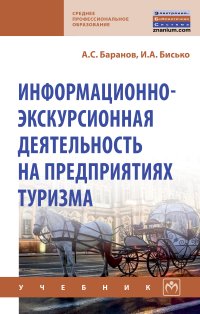 Баранов А. С. Информационно-экскурсионная деятельность на предприятиях туризма : учебник /А. С.  Баранов, И. А. Бисько; под ред. Е. И. Богданова. – Москва : НИЦ ИНФРА - М, 2021. — 383 с. — (Среднее профессиональное образование).

В учебнике раскрывается сущность информационно-экскурсионной деятельности на предприятиях туризма как одного из важнейших направлений развития данной отрасли, в том числе рассматриваются история экскурсионного дела, виды экскурсий и методики их проведения. Особое внимание уделено изучению Всемирного наследия России в системе культурно-познавательного туризма. Кроме того, рассматриваются объекты Всемирного наследия ЮНЕСКО по туристско-рекреационным зонам и районам мира как перспективное направление развития информационно-экскурсионной деятельности на предприятиях туризма.
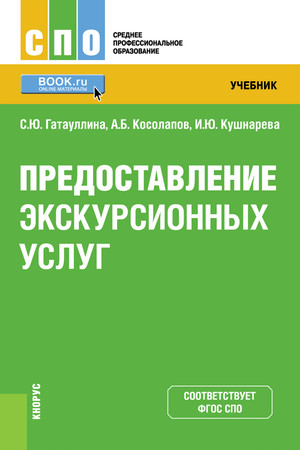 Гатауллина С. Ю. Предоставление экскурсионных услуг : учебник / С. Ю. Гатауллина, А. Б. Косолапов, И. Ю. Кушнарева. — Москва : КноРус, 2023. — 236 с. — (Среднее профессиональное образование). 

Излагается система базовых знаний по предоставлению экскурсионных услуг, обязательных для студентов, обучающихся по программам СПО. Рассматриваются основы экскурсоведения, требования к экскурсоводу, организация экскурсионного обслуживания разных категорий экскурсантов, проблемы безопасности при организации экскурсий.
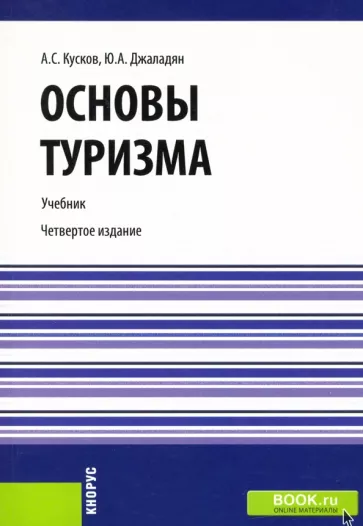 Кусков А. С. Основы туризма : учебник / А. С. Кусков, Ю. А. Джаладян. — Москва : КноРус, 2021. — 396 с. 

Рассматриваются вопросы концептуального определения туризма, его ресурсной и инфраструктурной составляющих, пространственной, отраслевой и функциональной его организации, ведения туроператорского и турагентского бизнеса. Повышенное внимание уделено вопросам регулирования туристской деятельности, а также анализу современного состояния и тенденций развития международного и внутреннего туризма.
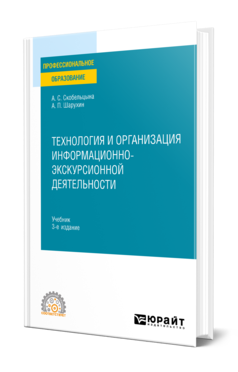 Скобельцына А. С.  Технология и организация информационно-экскурсионной деятельности : учебник для СПО / А. С. Скобельцына, А. П. Шарухин. — 3-е изд., перераб. и доп. — Москва : Издательство Юрайт, 2023. — 247 с. — (Профессиональное образование).
 
Экскурсионное дело — это отрасль научного знания, которая определяет сущность экскурсии, формулирует закономерности и особенности экскурсии как способа познания окружающей действительности, а также занимается историей этого вида деятельности, разработкой конкретных методических приемов подготовки и проведения экскурсий разных видов и другими сторонами данной сферы досуга. В курсе с системных позиций освещаются вопросы, связанные с организацией экскурсионной подготовки будущих специалистов сферы туризма. Рассматриваются проблемы истории, теории, методики и практики экскурсионного дела, характеристика структуры профессиональной деятельности экскурсовода, технологии организации экскурсионных услуг.
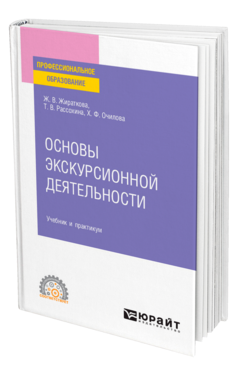 Жираткова Ж. В.  Основы экскурсионной деятельности : учебник и практикум для СПО / Ж. В. Жираткова, Т. В. Рассохина, Х. Ф. Очилова. — Москва : Издательство Юрайт, 2023. — 189 с. — (Профессиональное образование). 

Учебник посвящен вопросам управления проектами в менеджменте экскурсионной деятельности и организации сервисной деятельности при оказании экскурсионных услуг. Формируется понимание сущности экскурсионной услуги как результата управления проектом, сформированной системы технологического обеспечения и методик управления качеством. Особое внимание уделено психологическим аспектам проведения экскурсий. Учебник включает практикум, состоящий из кейсов, основанных на материалах, предоставленных туристскими предприятиями и направленных на овладение практическими навыками организации экскурсионной деятельности.
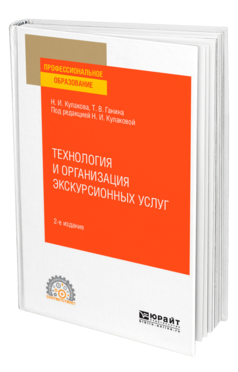 Кулакова Н. И.  Технология и организация экскурсионных услуг : учебное пособие для СПО / Н. И. Кулакова, Т. В. Ганина. — 2-е изд., испр. и доп. — Москва : Издательство Юрайт, 2023. — 127 с. — (Профессиональное образование). 

В содержание учебно-методического пособия включен теоретический и практический материал, который направлен на овладение основными знаниями, умениями и компетенциями, необходимыми для профессиональной деятельности экскурсовода. Пособие направлено на овладение студентами способами проектирования и разработки экскурсий, оформления различной документации, на формирование умений выстраивать взаимодействие и общение с экскурсантами с учетом их особенностей, потребностей и предпочтений.
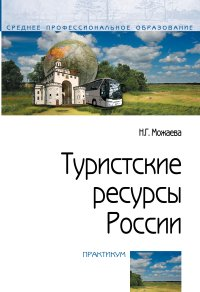 Можаева Н. Г. Туристские ресурсы России : практикум / Н. Г. Можаева. — Москва : Форум : НИЦ ИНФРА - М, 2023. — 112 с. — (Среднее профессиональное образование).

 В практикуме рассмотрены теоретические и практические вопросы, входящие в дисциплины «Организация туристской деятельности», «Туристско-рекреационное проектирование», «Индустрия гостеприимства», «Внутренний туризм»,  «История русской культуры» и др.
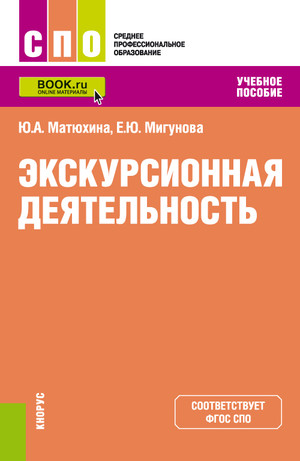 Матюхина Ю. А. Экскурсионная деятельность : учебное пособие / Ю. А. Матюхина, Е. Ю. Мигунова. — Москва : КноРус, 2023. — 223 с. — (Среднее профессиональное образование).

Освещаются вопросы, связанные с организацией и разработкой экскурсионных маршрутов, понятием экскурсии как формы досуга и одновременно как процесса познания. Особое внимание уделяется личности экскурсовода, его моральным и духовным качествам.
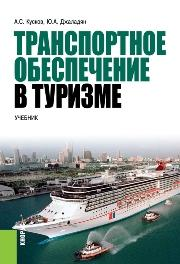 Кусков  А. С. Транспортное обеспечение в туризме : учебник / А. С. Кусков, Ю. А. Джаладян. — Москва : КноРус, 2021. — 354 с. 

Посвящен общим вопросам транспортного менеджмента, специфике организации авиационных, железнодорожных, автомобильных и водных перевозок туристов. Рассматриваются вопросы организации обслуживания туристов как отдельными видами транспорта, так и их совокупностью — путем комбинированных перевозок. Даны теоретические сведения и практические советы, необходимые студентам, изучающим предмет, и специалистам для успешной работы в туристском и транспортном бизнесе.
ПМ.03                           ПРЕДОСТАВЛЕНИЕ   ТУРОПЕРАТОРСКИХ УСЛУГ
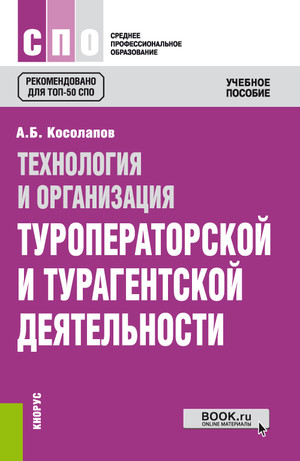 Косолапов А. Б. Технология и организация туроператорской и турагентской деятельности : учебное пособие / А. Б. Косолапов. — Москва : КноРус, 2024. — 293 с. — (Среднее профессиональное образование).

Рассматриваются факторы развития туризма, его классификация, организационно-правовые основы работы туристских предприятий, технология разработки маршрутов и формирования туров, методы и формы обслуживания клиентов турфирмы. Приводятся вопросы и задания для самоконтроля, позволяющие применить полученные знания на практике.
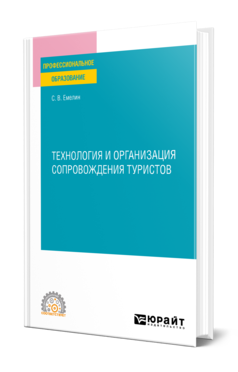 Емелин С. В.  Технология и организация сопровождения туристов : учебное пособие для СПО / С. В. Емелин. — Москва : Издательство Юрайт, 2023. — 472 с. — (Профессиональное образование). 

Рассматривается деятельность туристских организаций по предоставлению услуг по сопровождению туристов, особенности формирования и отправки туристской группы на маршрут, организация выполнения программы туристской поездки, контроль качества обслуживания туристской группы. Особое внимание уделяется вопросам обеспечения безопасности туристов на маршруте. Отдельные темы курса посвящены технологии и организации туристских путешествий, предоставлению услуг по перевозке туристов, организации проживания и питания туристов, особенностям экскурсионного обслуживания и организации досуга туристов, психологическим аспектам сопровождения туристов, а также мерам по обеспечению безопасности туристов.
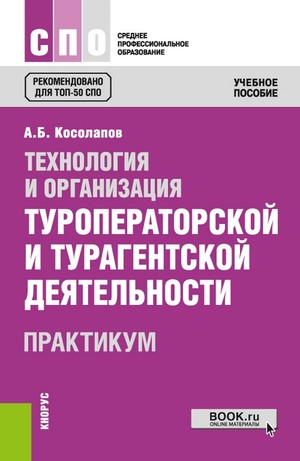 Косолапов А. Б. Технология и организация туроператорской и турагентской деятельности. Практикум / А. Б. Косолапов. — Москва : КноРус, 2024. — 280 с. — (Среднее профессиональное образование). 

В практикум включены вопросы для обсуждения, задания и задачи, тесты и контрольные вопросы по всем темам курса.
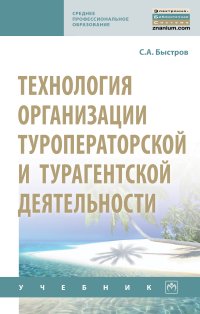 Быстров С. А. Технология организации туроператорской и турагентской деятельности : учебник / С. А. Быстров. — Москва : ИНФРА-М, 2021. — 375 с. — (Среднее профессиональное образование). 

Учебник нацелен на формирование у читателей знаний о специфике организации и функционировании предприятий, занимающихся туристской деятельностью, в разрезе туроперейтинга и оказания турагентских услуг; раскрывает основные организационно-юридические аспекты, связанные с открытием турфирм и организацией их партнерских отношений по формированию турпродукта и его эффективному продвижению на туристском рынке.
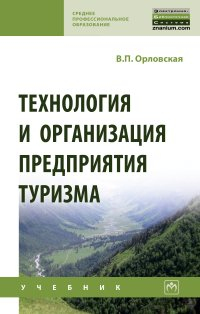 Орловская В. П. Технология и организация предприятия туризма : учебник / В. П. Орловская; под общ. ред. проф. Е. И. Богданова. – Москва : НИЦ ИНФРА - М, 2023. — 176 с. — (Среднее профессиональное образование).

В учебнике рассмотрены технология организации и работы туристской фирмы, обслуживания туристов, документального обеспечения. Уделено внимание коммуникационным технологиям, техническим средствам в системе оказания туристских услуг.
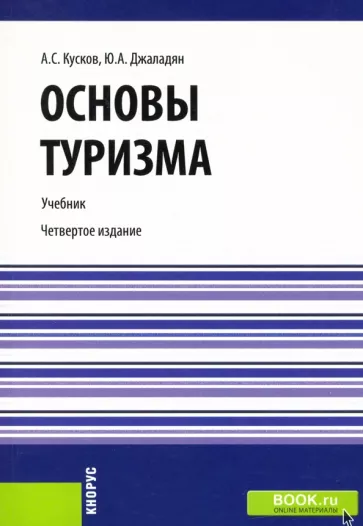 Кусков А. С. Основы туризма : учебник / А. С. Кусков, Ю. А. Джаладян. — Москва : КноРус, 2021. — 396 с. 

Рассматриваются вопросы концептуального определения туризма, его ресурсной и инфраструктурной составляющих, пространственной, отраслевой и функциональной его организации, ведения туроператорского и турагентского бизнеса. Повышенное внимание уделено вопросам регулирования туристской деятельности, а также анализу современного состояния и тенденций развития международного и внутреннего туризма.
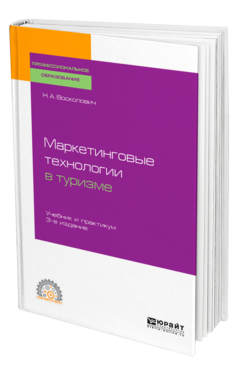 Восколович Н. А.  Маркетинговые технологии в туризме : учебник и практикум для СПО / Н. А. Восколович. — 4-е изд., перераб. и доп. — Москва : Издательство Юрайт, 2023. — 242 с. — (Профессиональное образование).

В курсе рассматривается маркетинг продвижения туристских услуг с учетом процессов глобализации рынка и использования современных информационных технологий. Значительное внимание уделено новым аспектам развития российской сферы туризма — саморегулированию силами негосударственных некоммерческих ассоциаций и союзов, функционированию отечественных гостиничных цепей, формированию кластеров, усиливающих мультипликативное влияние на динамику национальной экономики. Показаны возможности электронного маркетинга в быстром развитии рынка туристских услуг.
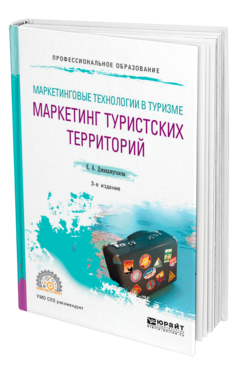 Джанджугазова Е. А.  Маркетинговые технологии в туризме: маркетинг туристских территорий : учебное пособие для СПО / Е. А. Джанджугазова. — 3-е изд., испр. и доп. — Москва : Издательство Юрайт, 2023. — 208 с. — (Профессиональное образование). 

В учебном пособии рассмотрены основные пути, методы формирования и продвижения территориального туристского продукта с учетом региональной специфики, при этом большое внимание уделено формированию особого образа региона в глобальном информационном пространстве. В книге приводится большое количество примеров из практики работы российских и зарубежных предприятий индустрии туризма и гостеприимства, национальных и региональных туристских администраций. Приведенные практические примеры наглядно иллюстрируют теоретические положения и способствуют лучшему усвоению представляемого материала.
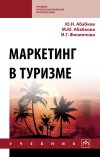 Абабков Ю. Н. Маркетинг в туризме : учебник / Ю. Н. Абабков, М. Ю. Абабкова, И. Г. Филиппова; под ред. Е. И. Богданова. — Москва : НИЦ ИНФРА - М, 2023. — 214 с. — (Среднее профессиональное образование). 

В учебнике раскрываются современные подходы к маркетинговой деятельности туристских предприятий в условиях рынка, мотивационные основы туристского спроса, а также модели потребительского поведения в туризме. В учебнике рассматриваются системы маркетинга в туризме, современные подходы к маркетинговой деятельности туристских предприятий в условиях рынка, организационные структуры управления маркетингом в индустрии туризма.
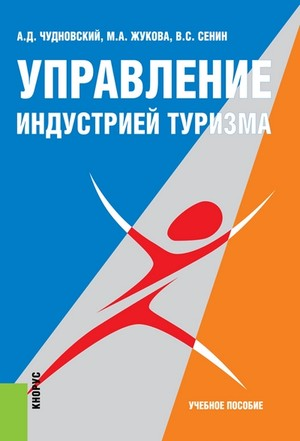 Чудновский А. Д. Управление индустрией туризма : учебное пособие / А. Д. Чудновский, М. А. Жукова. — Москва : КноРус, 2022. — 416 с. 

Анализируются современное состояние мирового и российского туристских рынков, особенности туристского продукта, отличающие его от других товаров. Дается характеристика современного потребителя и его требований к туристскому продукту. Рассматривается организация управления туристским комплексом на разных уровнях как в России, так и за рубежом. Описаны основные функции туристской организации по формированию туристского продукта, его продвижению и сбыту.
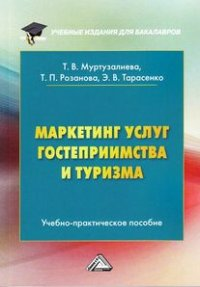 Муртузалиева Т. В. Маркетинг услуг гостеприимства и туризма : учебно-практическое пособие / Т. В. Муртузалиева, Т. П. Розанова, Э. В. Тарасенко. — Москва : Дашков и К, 2020. — 166 с. 

В учебно-практическом пособии рассматриваются специфика маркетинга услуг гостеприимства и туризма, особенности маркетинговой среды предприятий сферы услуг, маркетинговые стратегии международных и национальных туристических организаций, поведение потребителей товаров и услуг, сегментация рынка, продуктовая, ценовая и коммуникативная политика предприятий индустрии гостеприимства и туризма. В каждом разделе даны контрольные вопросы и вопросы для самопроверки, задания для самостоятельной работы, практические задания в виде тестов, расчетных задач, позволяющие оценить знание теоретического материала; кроссворды для усвоения основных терминов, а также ситуационные задачи.
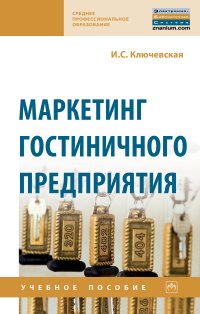 Ключевская И. С. Маркетинг гостиничного предприятия : учебное пособие / И.С. Ключевская. — Москва : ИНФРА-М, 2022. — 236 с. — (Среднее профессиональное образование). 

Подробно рассматривается сущность гостиничного маркетинга, специфика маркетинга услуг гостеприимства, маркетинговые стратегии гостиничных предприятий в области продуктовой и ценовой политики, инновации в области разработки гостиничных продуктов, проведение маркетинговых исследований и сегментация рынка, продвижение гостиничных услуг. После каждой главы приводятся контрольные вопросы и практические контрольные задания, позволяющие оценить знание теоретического материала.
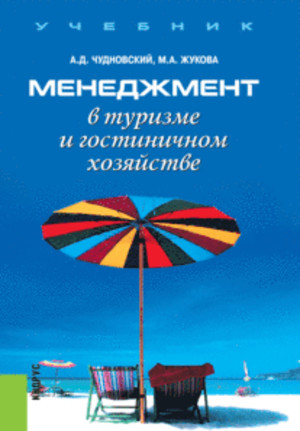 Чудновский А. Д. Менеджмент в туризме и гостиничном хозяйстве : учебник / А. Д. Чудновский. — Москва : КноРус, 2021. — 319 с. 

Рассматриваются вопросы управления организациями индустрии туризма, а также гостинично-туристским комплексом. Большое внимание уделяется инфраструктуре туризма и гостеприимства, методам управления туристскими фирмами и процессу формирования туристского продукта. Значительное место отведено материалам, посвященным транспортному обеспечению туристской деятельности, управлению кадрами в туризме и гостиничном хозяйстве, рекламе и выставочной деятельности. Детально анализируется положение на рынке услуг туризма и гостеприимства. В каждой главе приводятся практические примеры и контрольные вопросы.
ПМ.04 
УПРАВЛЕНИЕ ФУНКЦИОНАЛЬНЫМИ ПОДРАЗДЕЛЕНИЯМИ ОРГАНИЗАЦИИ
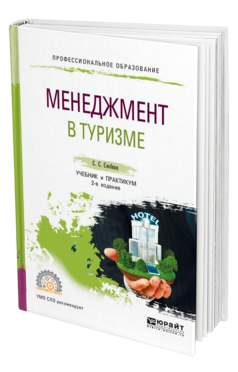 Скобкин С. С.  Менеджмент в туризме : учебник и практикум для СПО / С. С. Скобкин. — 2-е изд., испр. и доп. — Москва : Издательство Юрайт, 2023. — 366 с. — (Профессиональное образование). 

В курсе излагаются основные понятия, концепции и функции, методы организации и управления туризмом. Анализируются факторы, влияющие на эффективное развитие туристических предприятий, возникающие проблемы и пути их решения.
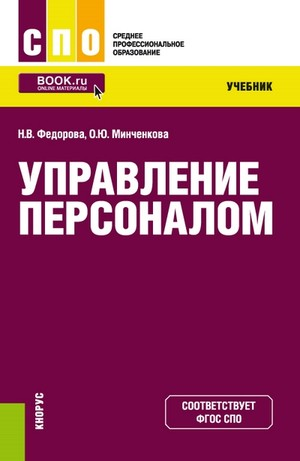 Федорова Н. В. Управление персоналом : учебник / Н. В. Федорова. — Москва : КноРус, 2022. — 216 с. — (Среднее профессиональное образование). 

Вопросы теории и практики управления персоналом организации рассматриваются с точки зрения целей организации и направлений ее развития. Определяется система управления персоналом, анализируются комплексные функции формирования, использования и развития персонала организации с учетом затрат на их реализацию. Приведены практические примеры. Издание содержит актуальный материал и изменения согласно результатам последних исследований.
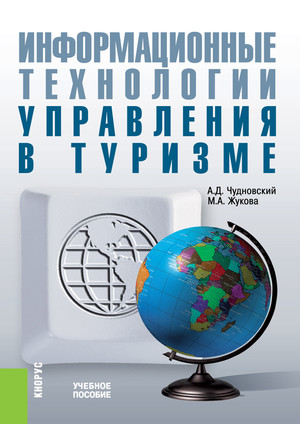 Чудновский  А. Д. Информационные технологии управления в туризме : учебное пособие / А. Д. Чудновский, М. А. Жукова. — Москва : КноРус, 2021. — 101 с. 

Рассматриваются глобальные компьютерные системы бронирования, в частности система «AMADEUS». Описывается действие автоматизированных систем управления гостиницами, в частности «FIDELIO», и ресторанным бизнесом, например системы управления складским учетом.
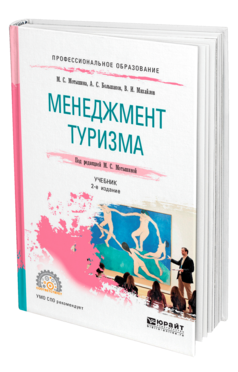 Мотышина М. С.  Менеджмент туризма : учебник для СПО / М. С. Мотышина, А. С. Большаков, В. И. Михайлов ; под редакцией М. С. Мотышиной. — 2-е изд., испр. и доп. — Москва : Издательство Юрайт, 2023. — 282 с. — (Профессиональное образование). 

В пособие вошли сведения об основных понятиях менеджмента в социально-культурном сервисе и туризме, описаны особенности сервиса и содержание основных научных подходов к менеджменту СКСиТ, а также принципов управления. В книге раскрывается сущность стратегического управления СКСиТ, описываются основные управленческие функции, их задачи и методы реализации, различные методы управления и другие важные темы в области социально-культурного сервиса. Главы пособия содержат большое количество примеров и практических ситуаций.
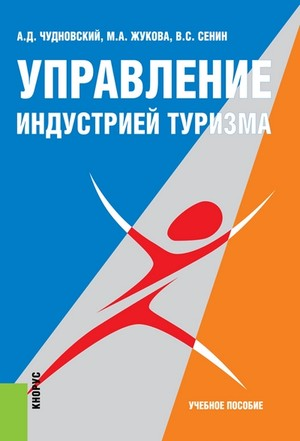 Чудновский, А. Д. Управление индустрией туризма. : учебное пособие / А. Д. Чудновский, М. А. Жукова. — Москва : КноРус, 2022. — 437 с. 

Анализируются современное состояние мирового и российского туристских рынков, особенности туристского продукта, отличающие его от других товаров. Дается характеристика современного потребителя и его требований к туристскому продукту.  Описаны основные функции туристской организации по формированию туристского продукта, его продвижению и сбыту. Особое внимание уделяется вопросам взаимовыгодного сотрудничества туристских фирм и организаций— поставщиков услуг, поскольку туристский продукт создается усилиями многих организаций, каждая из которых имеет собственные методы работы, специфические потребности и свои коммерческие цели.
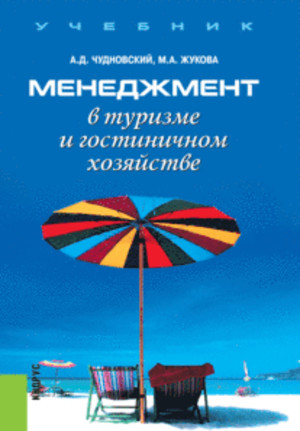 Чудновский А. Д. Менеджмент в туризме и гостиничном хозяйстве : учебник / А. Д. Чудновский. — Москва : КноРус, 2021. — 319 с. 

Рассматриваются вопросы управления организациями индустрии туризма, а также гостинично-туристским комплексом. Большое внимание уделяется инфраструктуре туризма и гостеприимства, методам управления туристскими фирмами и процессу формирования туристского продукта. Значительное место отведено материалам, посвященным транспортному обеспечению туристской деятельности, управлению кадрами в туризме и гостиничном хозяйстве, рекламе и выставочной деятельности. Детально анализируется положение на рынке услуг туризма и гостеприимства. В каждой главе приводятся практические примеры и контрольные вопросы.
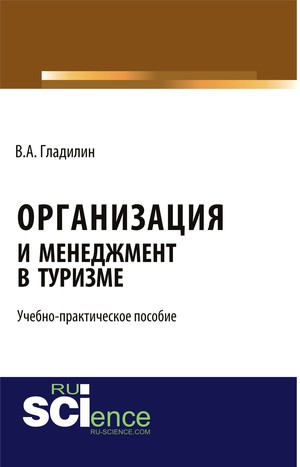 Гладилин В. А. Организация и менеджмент в туризме : учебно-практическое пособие / В. А. Гладилин. — Москва : Русайнс, 2023. — 119 с.

В учебно-практическом пособии определено понятие менеджмента, маркетинга, управления, методологии в туризме, рассмотрена система целей туристского предприятия, отражены основные характеристики туроператорской и турагентской деятельности, влияющей на формирование, продвижение и реализацию туристского продукта. Особое внимание уделено вопросам ценообразования туристского продукта и принципам стратегического управления конкурентоспособностью туристского предприятия.
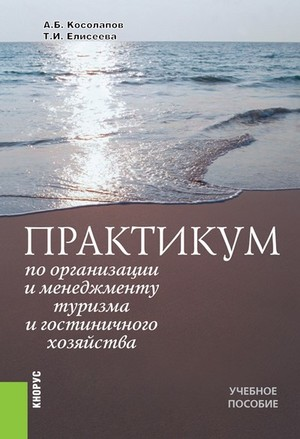 Косолапов А. Б. Практикум по организации и менеджменту туризма и гостиничного хозяйства : учебное пособие / А. Б. Косолапов. — Москва : КноРус, 2022. — 199 с.

Рассматриваются практические вопросы организации работы туристских и гостиничных предприятий в условиях российского рынка услуг. Особое внимание уделяется менеджменту туризма, юридическим, пограничным и таможенным формальностям, а также средствам размещения туристов при прохождении ими зарубежных и внутренних маршрутов.
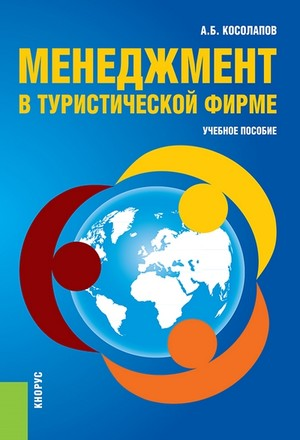 Косолапов А. Б. Менеджмент в туристической фирме : учебное пособие / А. Б. Косолапов. — Москва : КноРус, 2022. — 256 с. 

Всесторонне рассматриваются методы повышения эффективности работы туристической фирмы с помощью современных способов управления бизнесом, персоналом, а также хорошо зарекомендовавших на практике технологий туристской деятельности, позволяющих обеспечить и сохранить конкурентное преимущество на рынке туристских услуг. Особое внимание уделено методам разработки конкурентоспособных туров, оптимизации процесса продажи туристских продуктов, работе с туристами на маршруте, применению информационных технологий и оптимизации документооборота. Описываются методы формирования имиджа турфирмы. Приводятся вопросы и задания для самоконтроля, позволяющие применить полученные знания в практической деятельности.
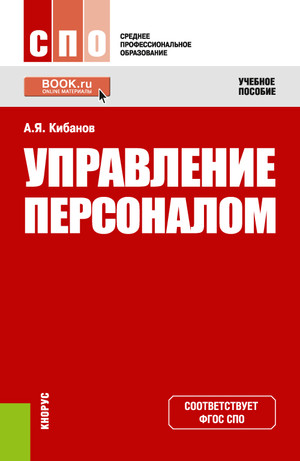 Кибанов А. Я. Управление персоналом : учебное пособие / А. Я. Кибанов. — Москва : КноРус, 2022. — 201 с. — (Среднее профессиональное образование). 

Обобщены результаты зарубежных и отечественных теоретических исследований и практический опыт в области управления персоналом организаций различных форм собственности и уровней управления, а также опыт образовательных учреждений в преподавании данной дисциплины. Рассматриваются следующие вопросы: концепция, принципы и методы управления и построения системы управления персоналом; цели, функции и организационная структура системы управления персоналом; формирование кадровой политики и стратегия управления персоналом; сущность и содержание кадрового планирования и оперативного плана работы с персоналом; технология найма, профориентации, трудовой адаптации; мотивация и стимулирование, организация и нормирование труда персонала.
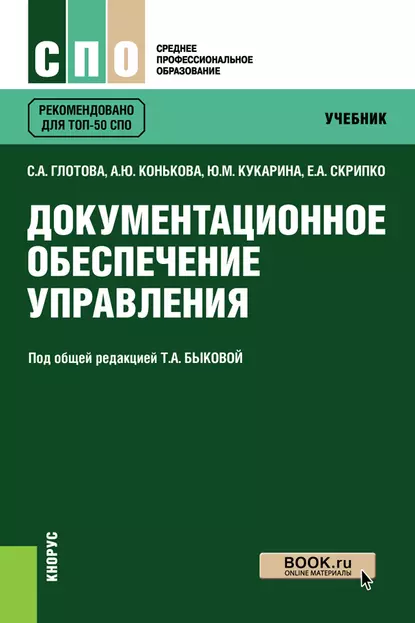 Документационное обеспечение управления : учебник / С. А. Глотова, А. Ю. Конькова, Ю. М. Кукарина, Е. А. Скрипко; под общ. Ред. Т. А. Быковой. — Москва : Кнорус, 2023. — 266 с. — (Среднее профессиональное образование). 

Отражены основные вопросы документационного обеспечения управления, требования к составлению и оформлению документов на основе действующих законодательных и нормативно-методических актов, а также технология работы с документами в современных организациях. Рассмотрено документационное обеспечение деятельности кадровой службы, организация работы с обращениями граждан, договорная и финансовая документация. Приведены образцы оформления документов.
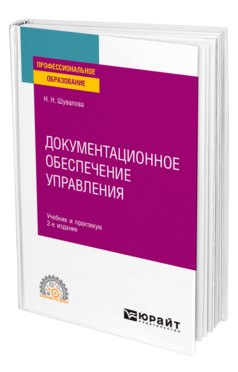 Шувалова Н. Н.  Документационное обеспечение управления : учебник и практикум для СПО / Н. Н. Шувалова. — 2-е изд. — Москва : Издательство Юрайт, 2022. — 265 с. — (Профессиональное образование).

В учебнике рассматриваются теоретические и нормативно-методические основы традиционного и электронного делопроизводства, анализируются терминологический аппарат современного делопроизводства, порядок составления и оформления служебных документов. Включение в практикум тестовых и практических заданий, активное использование метода самостоятельного выявления и исправления типичных ошибок в управленческих документах путем их редактирования позволяет закрепить усвоенные знания, сформировать умения и навыки составления, оформления документов.
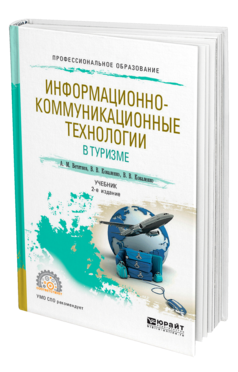 Ветитнев А. М.  Информационно-коммуникационные технологии в туризме : учебник для СПО / А. М. Ветитнев, В. В. Коваленко, В. В. Коваленко. — 2-е изд., испр. и доп. — Москва : Издательство Юрайт, 2022. — 340 с. — (Профессиональное образование). 

В курсе представлены основные материалы, связанные с внедрением информационных технологий в деятельность организаций сферы сервиса и туризма. Рассматриваются основы информационных технологий и информационных систем, приведена их авторская классификация. Представлены материалы о применении информационных технологий в туризме и гостеприимстве. Приведены сведения о роли Интернета в информационном обеспечении предприятий сферы услуг, об электронной коммерции, системах связи, оргтехнике.
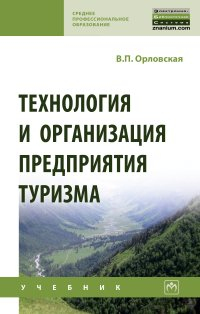 Орловская В. П. Технология и организация предприятия туризма : учебник / В. П. Орловская; под общ. ред. проф. Е. И. Богданова. — Москва : НИЦ ИНФРА - М, 2023. — 176 с. — (Среднее профессиональное образование).

В учебнике рассмотрены технология организации и работы туристской фирмы, обслуживания туристов, документального обеспечения. Уделено внимание коммуникационным технологиям, техническим средствам в системе оказания туристских услуг.
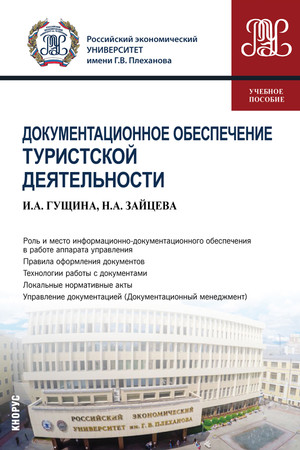 Гущина И. А. Документационное обеспечение туристской деятельности : учебное пособие / И. А. Гущина, Н. А. Зайцева. — Москва : КноРус, 2023. — 238 с. 

Рассматриваются вопросы подготовки, оформления и ведения внутренних документов, кадровой документации, внешней деловой переписки. Основное внимание уделяется организационно-распорядительным документам на предприятиях социально-культурного сервиса и туризма. Приводятся образцы документов, используемых в управленческой деятельности, контрольные вопросы, задания и тесты.